Laboratoria Przyszłości
Zajęcia z informatyki - robotyka
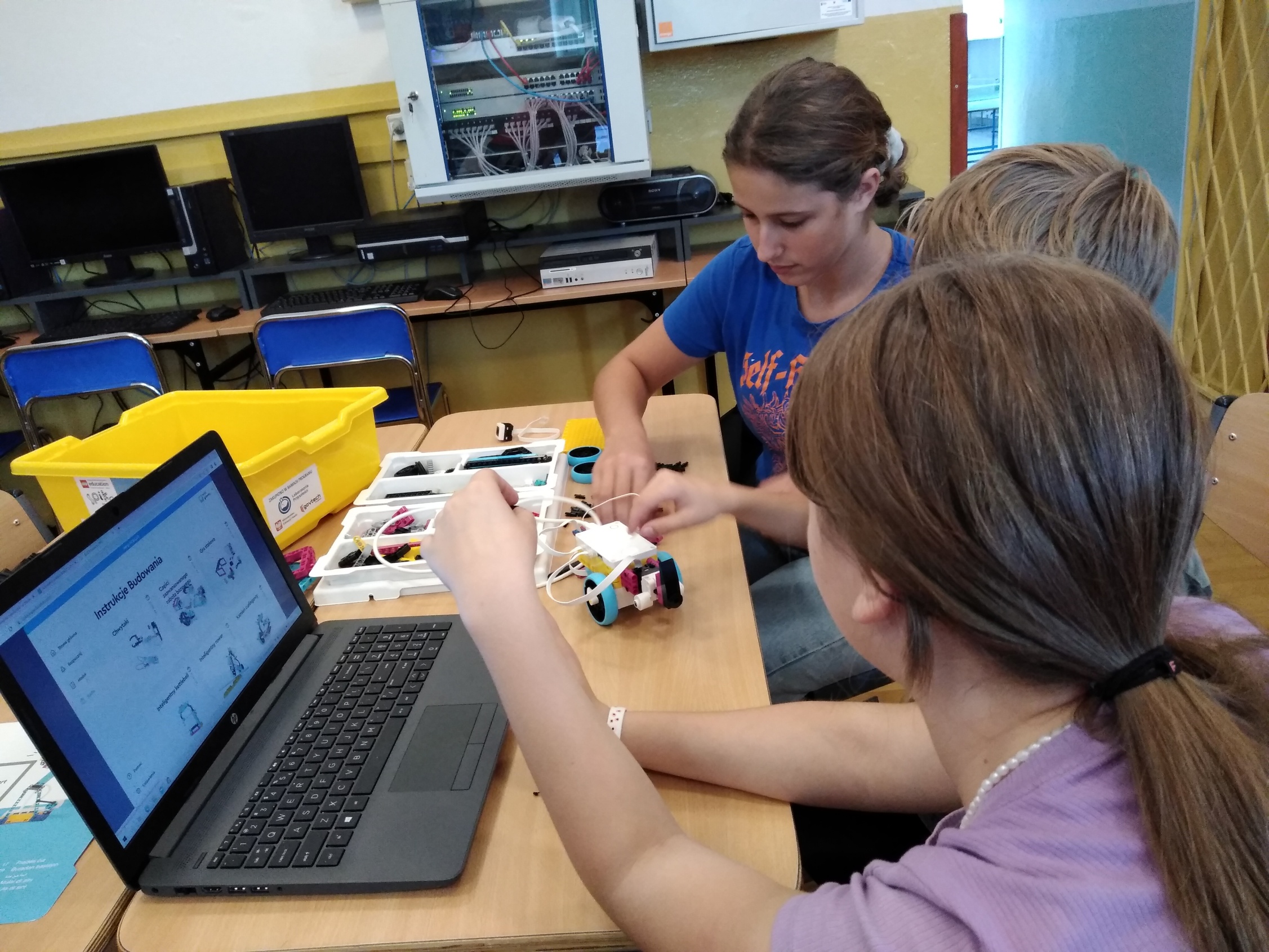 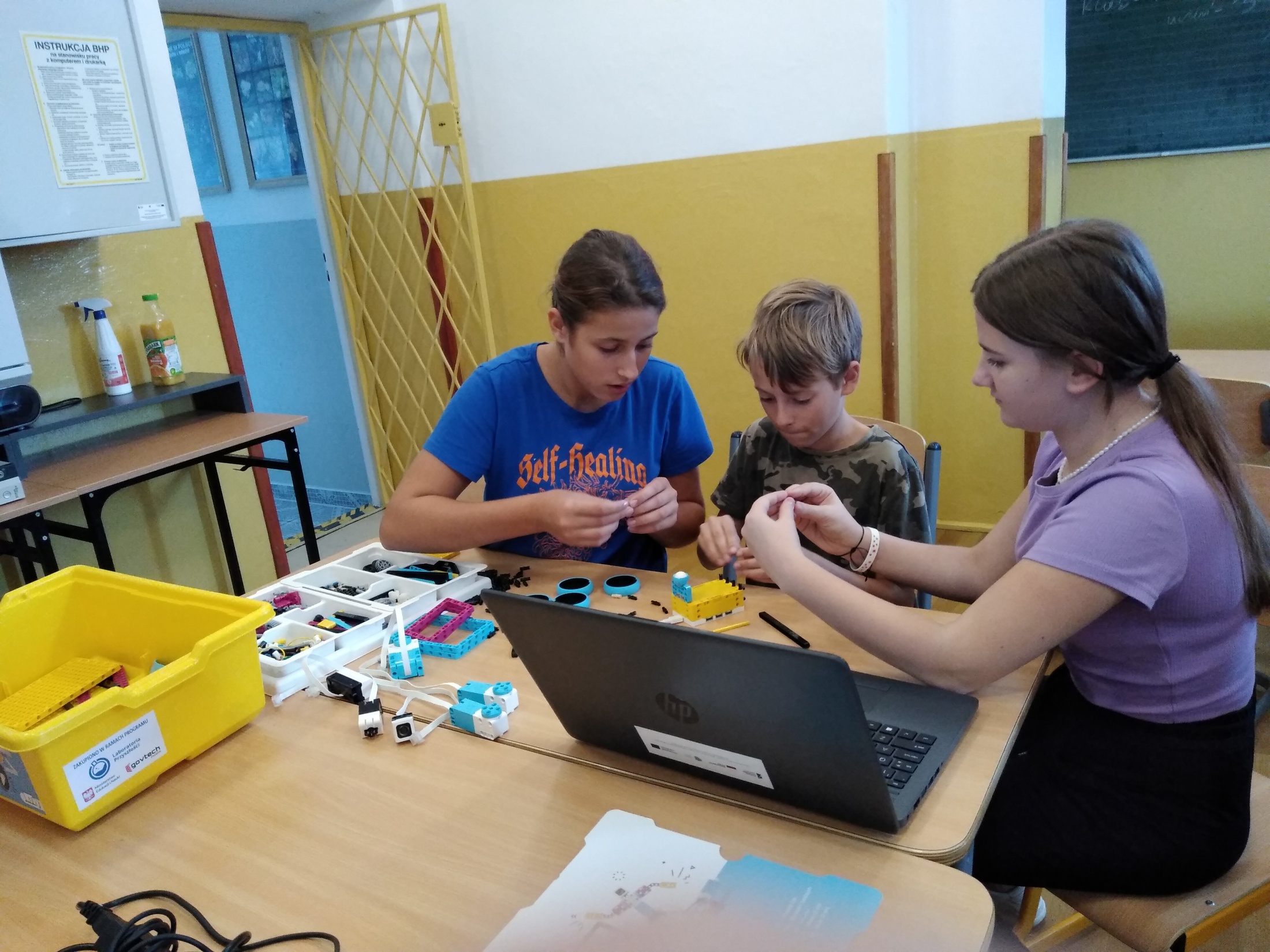 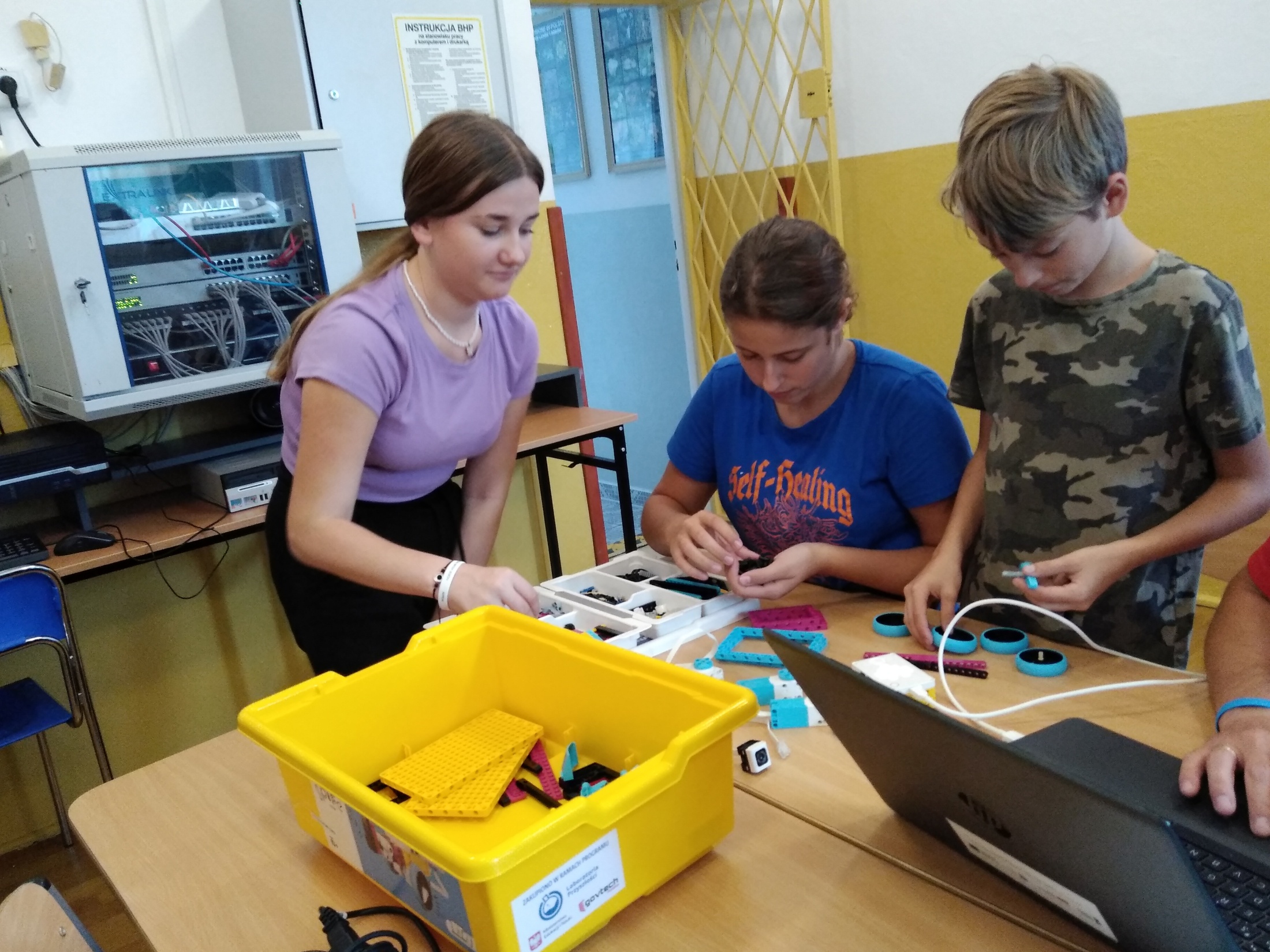 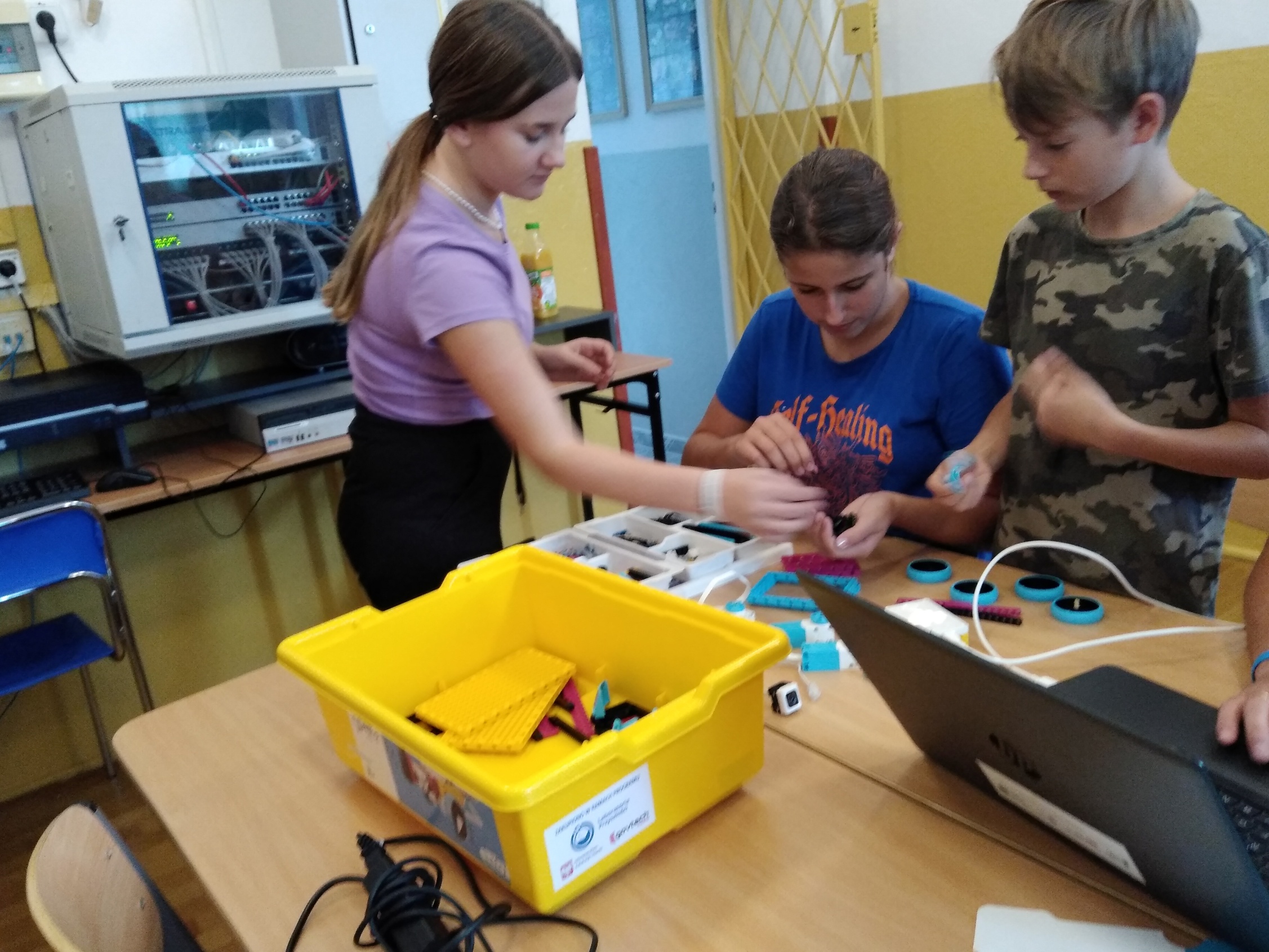 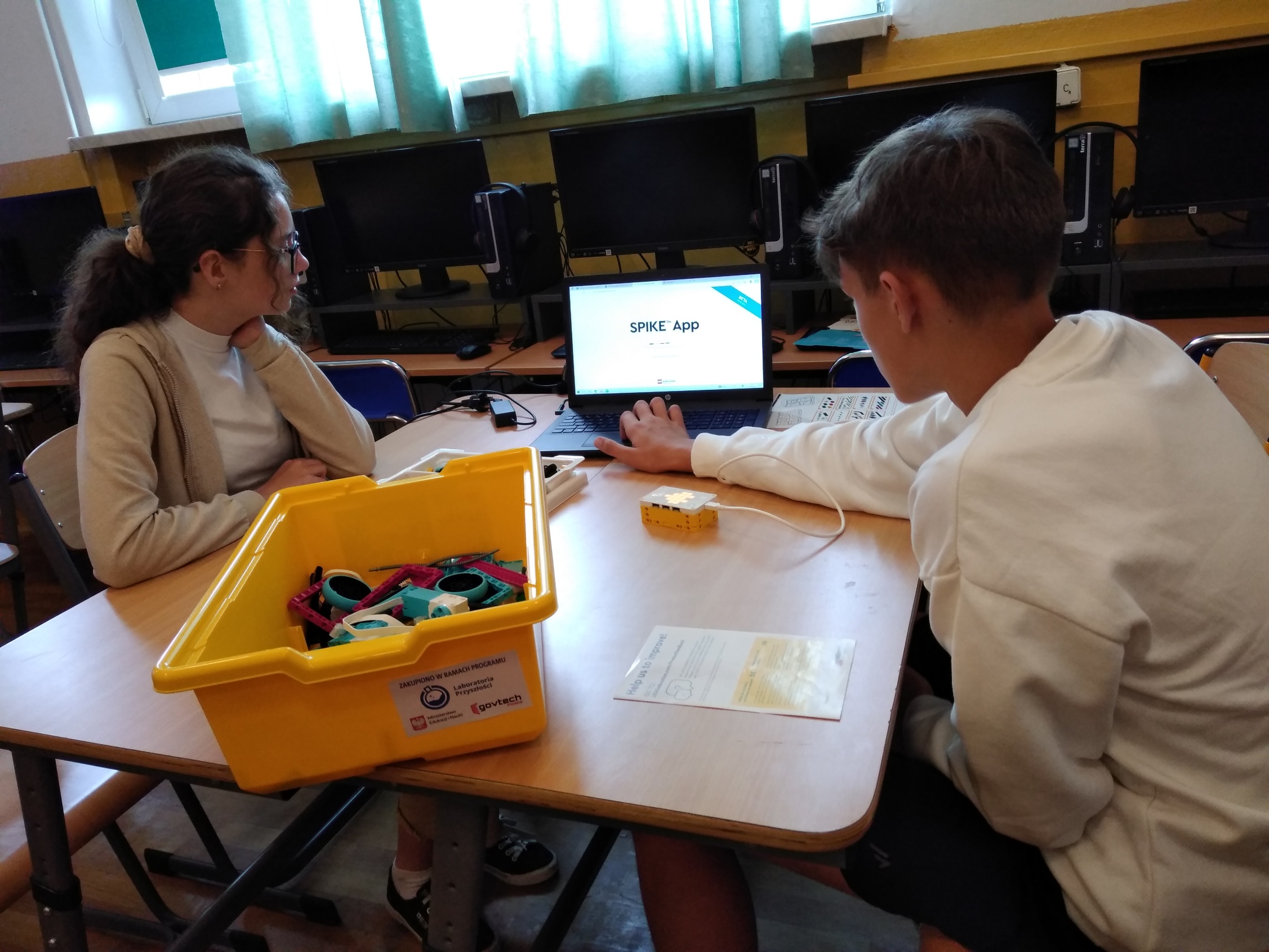 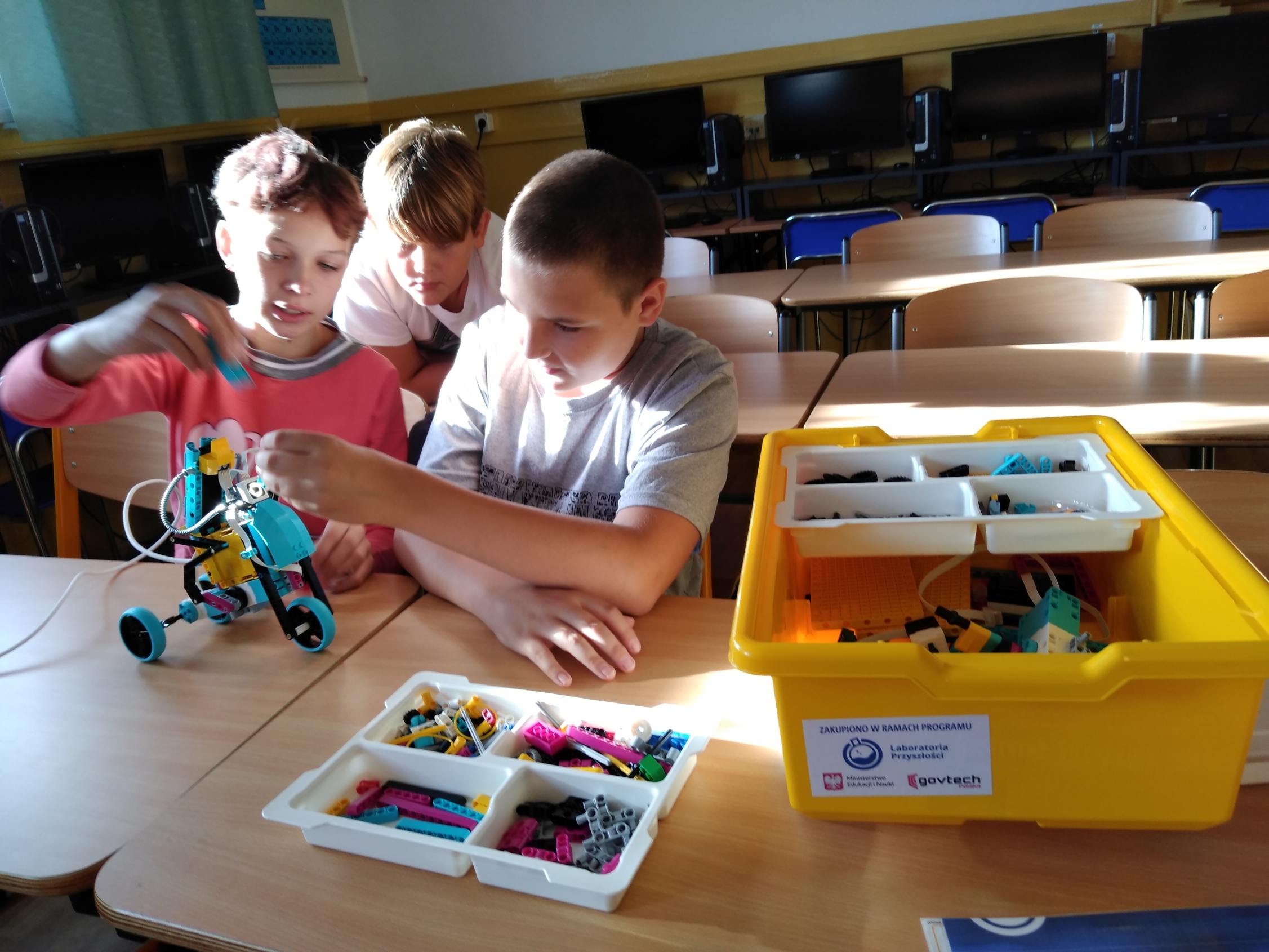 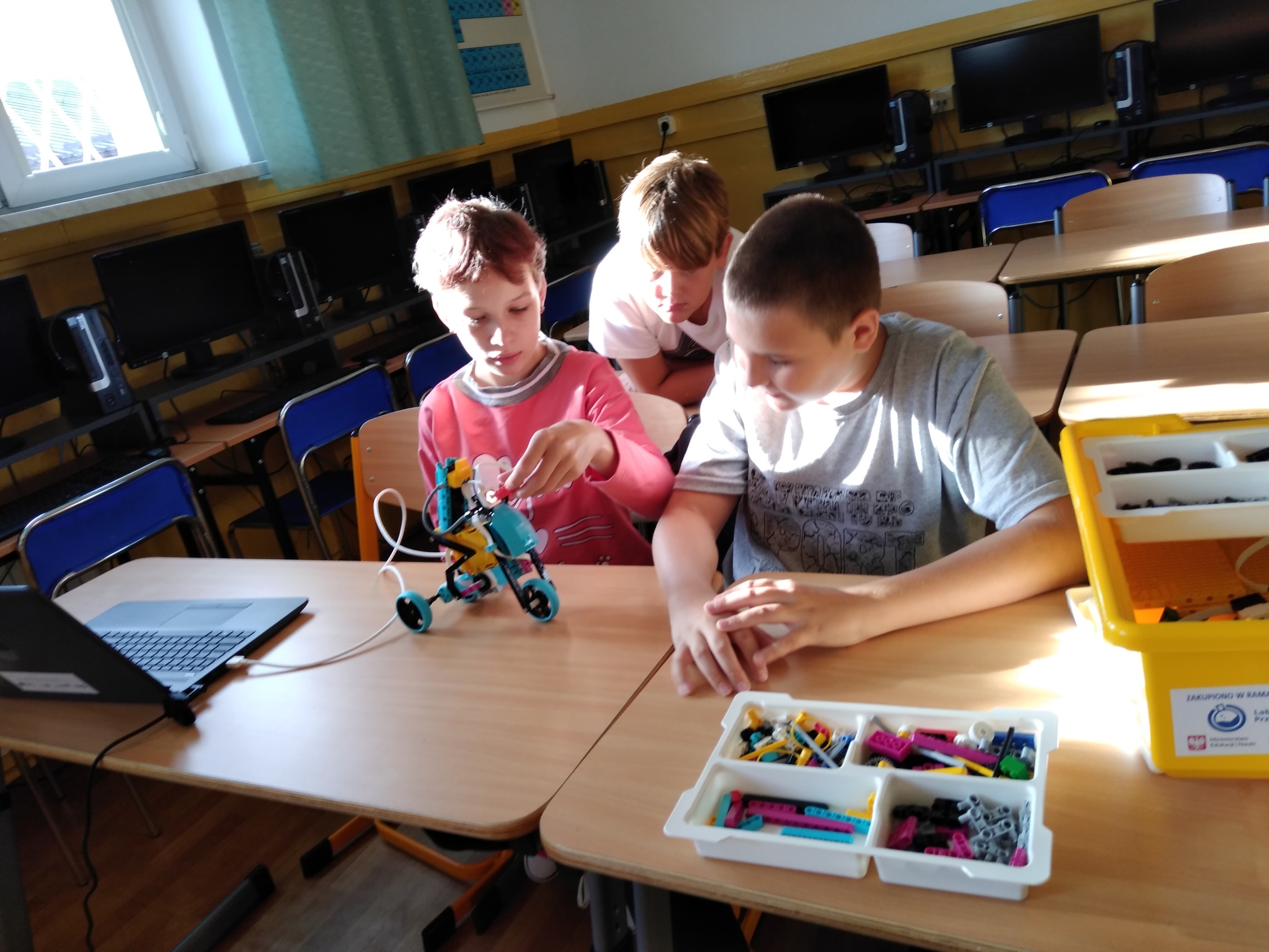 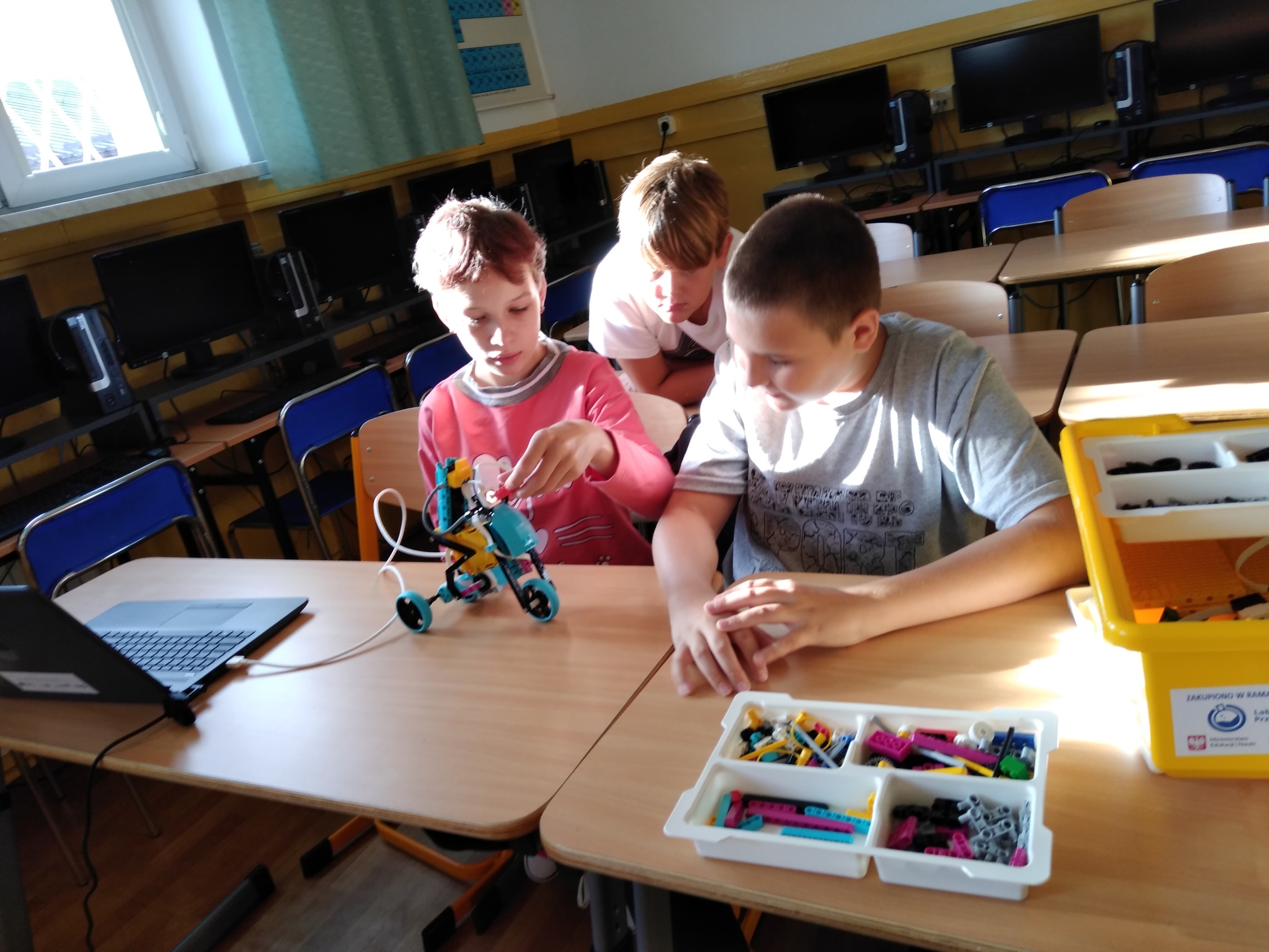 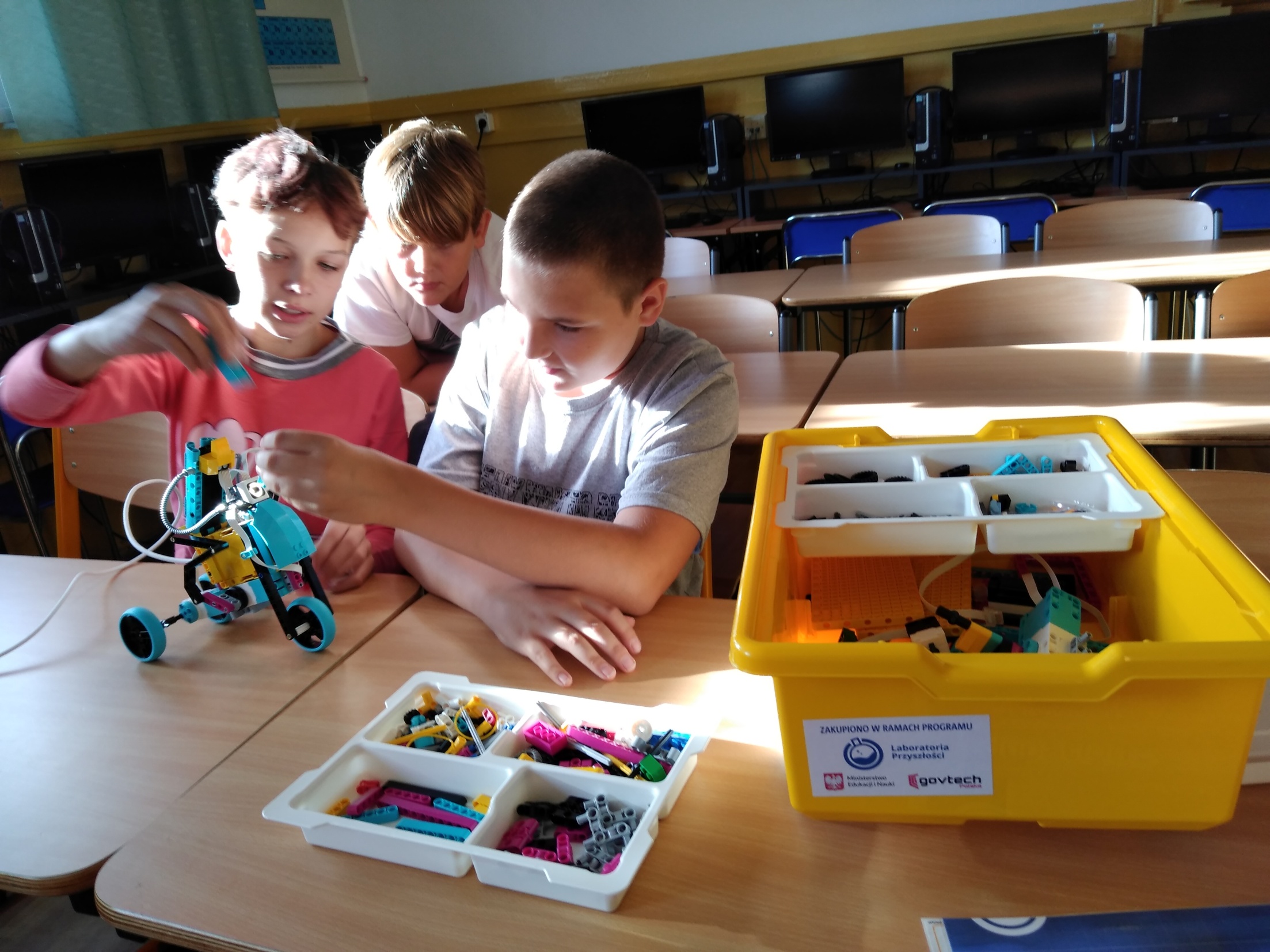